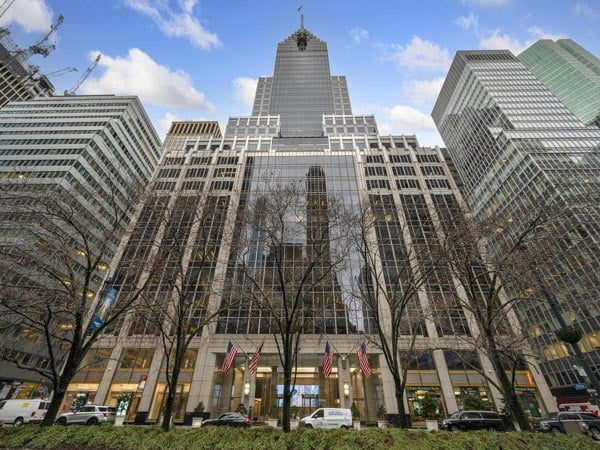 2024 
Compensation 
& 
Benefits
Summit
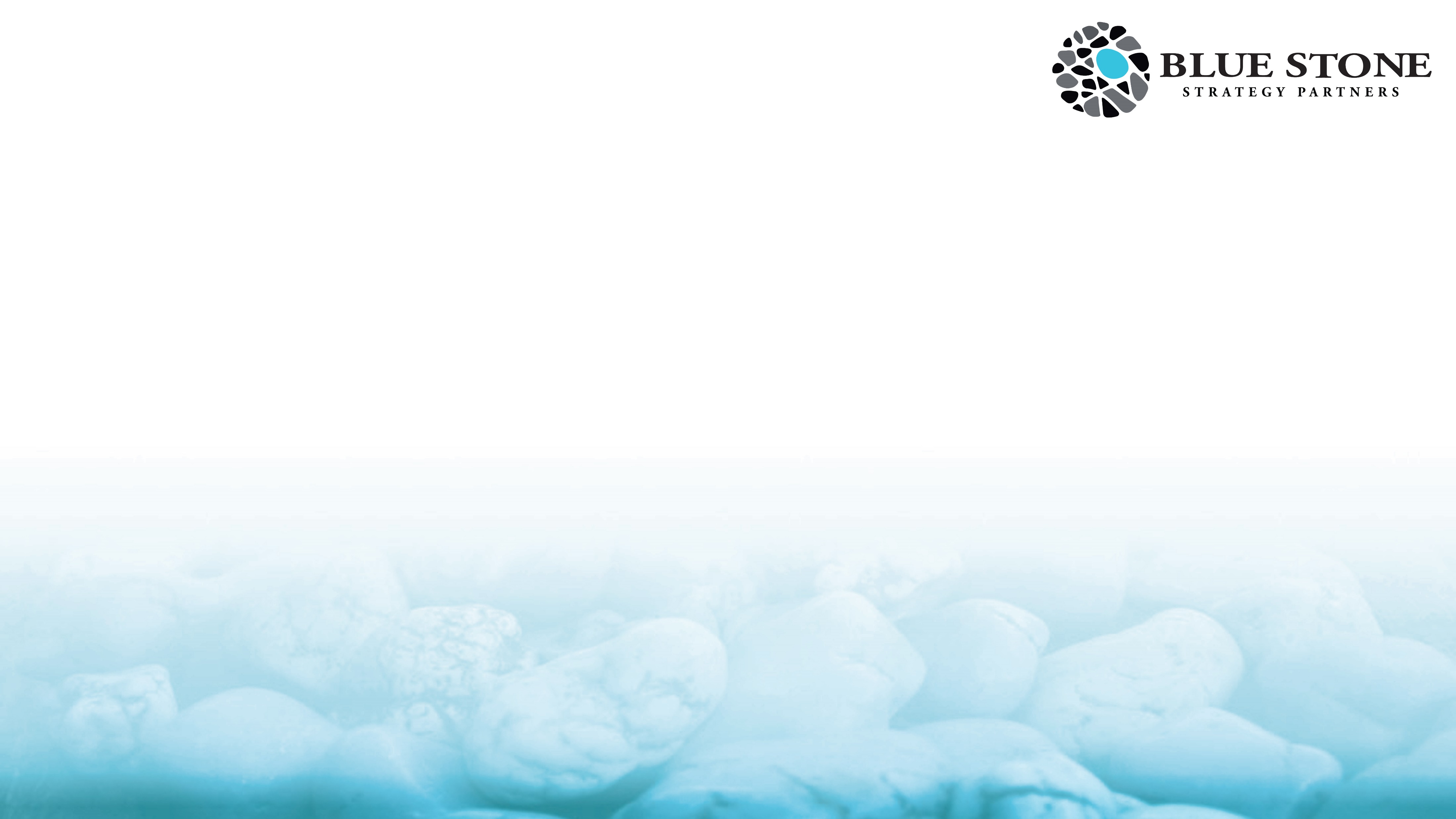 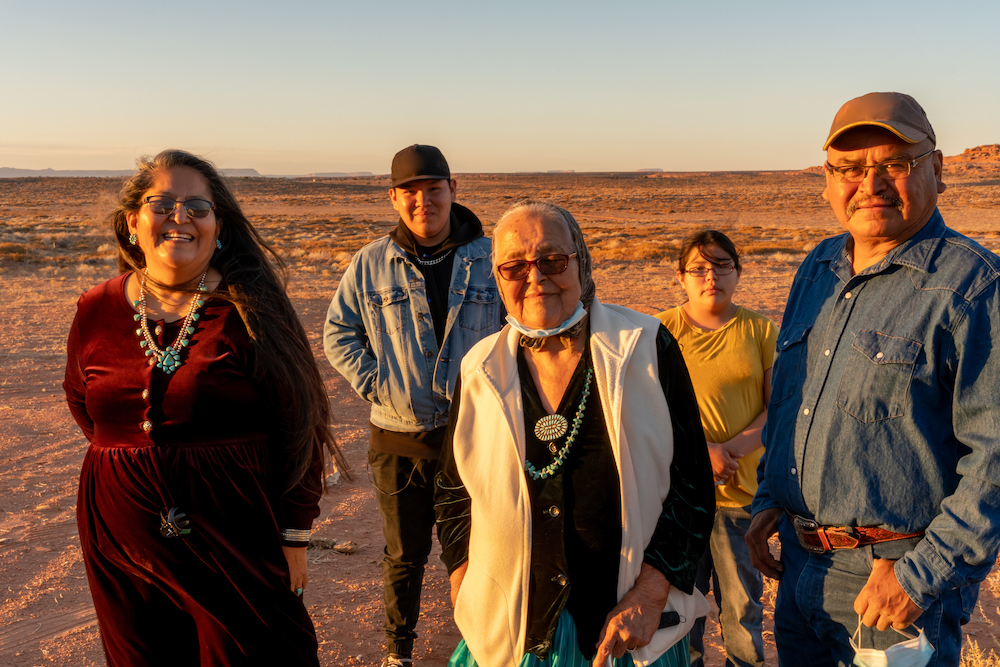 Blue Stone Strategy Partners
National, Native-Owned Advisory Firm
17th Year of Operations, 200+ Tribal Nations, 500+ Projects
Core Team of Leadership, Directors, Specialists, and Project Managers
Tribal Advisor Support and Use of Subject Matter Experts

Mission: Blue Stone Strategy Partners exists to provide Tribal economic development and governance advisory services by promoting fiscal and economic independence, protecting Tribal sovereignty and sustainability.

Vision: To be the Advisor of Choice for Indian Country economic development support and Tribal organizational planning; providing a “Clear Vision” with a culturally sensitive approach.
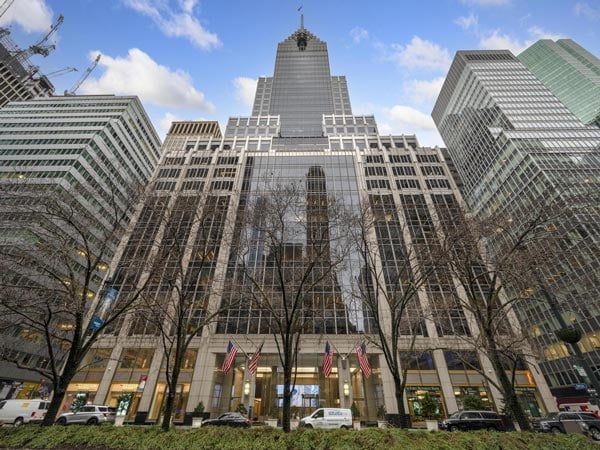 Meet Our Team
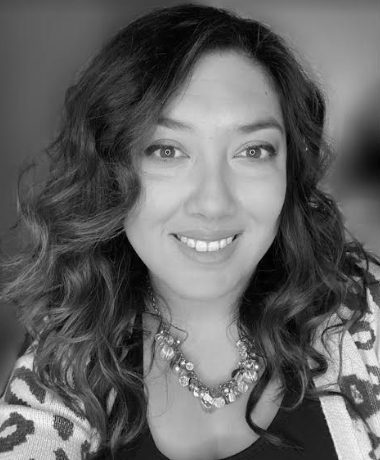 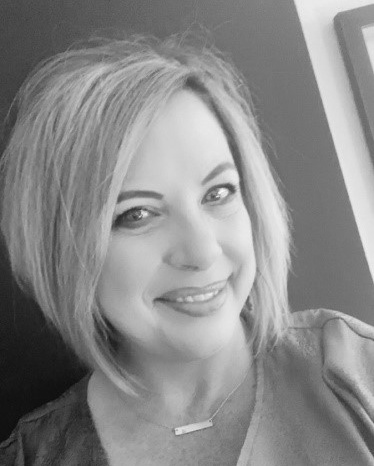 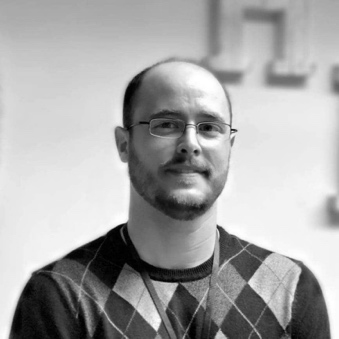 Alicia Finley, SPHR, SHRM-SCP, THRP
Elena Chavez, THRP, QKA, RPA
Dustin Haverkamp, SPHR, THRP
HR Services Director
Compensation Specialist
HR Operations Specialist
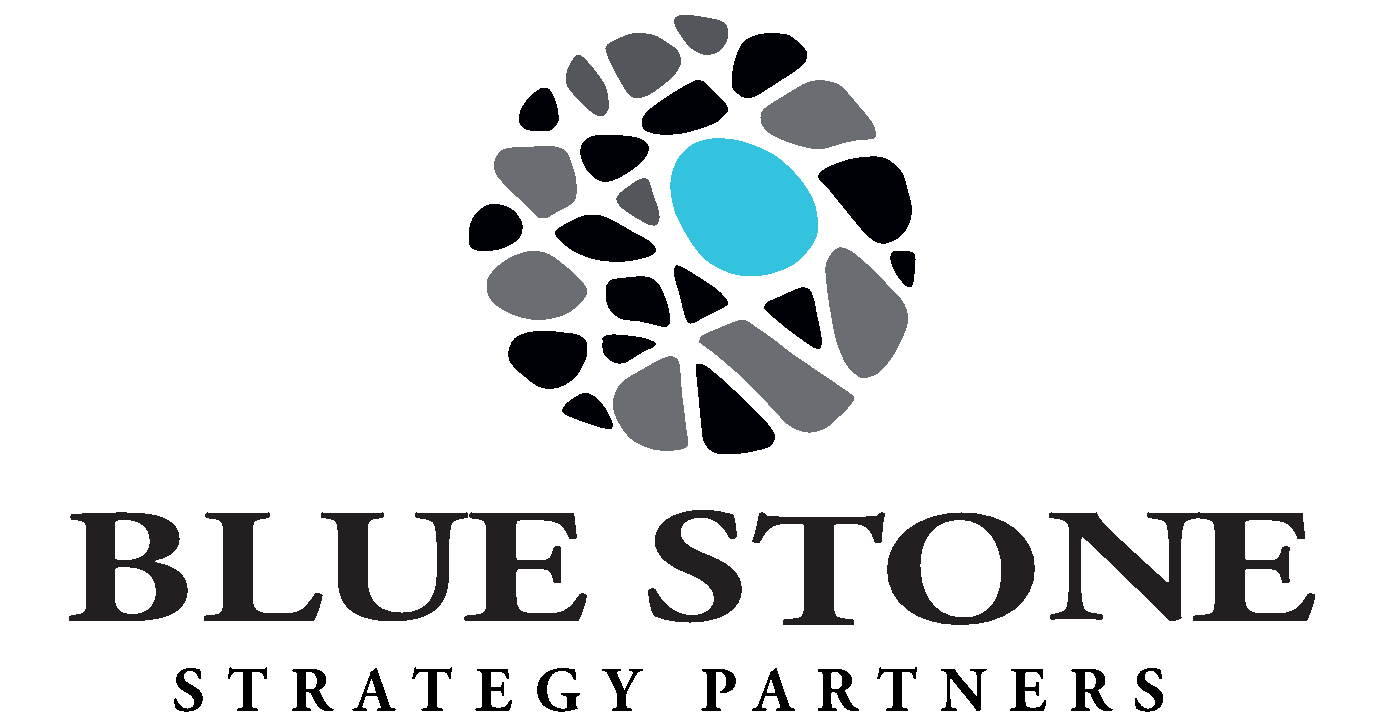 Compensation Trends
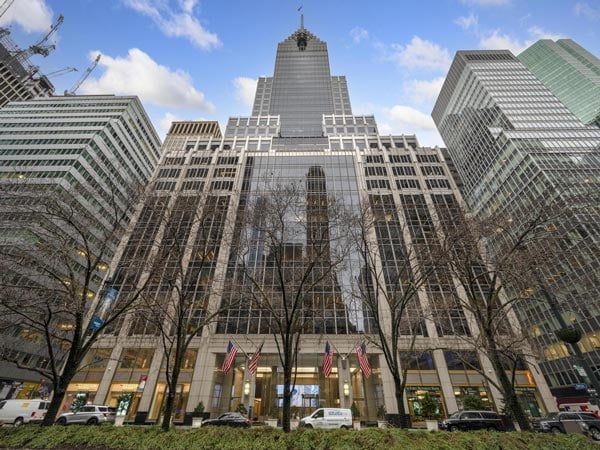 Top Five Trends We’re Seeing
Retention is as important as recruitment
Lack of upward mobility/succession planning
Unable to implement compensation recommendations
Healthcare positions are included in Tribal Government compensation structure
Compensation and benefits are not competitive
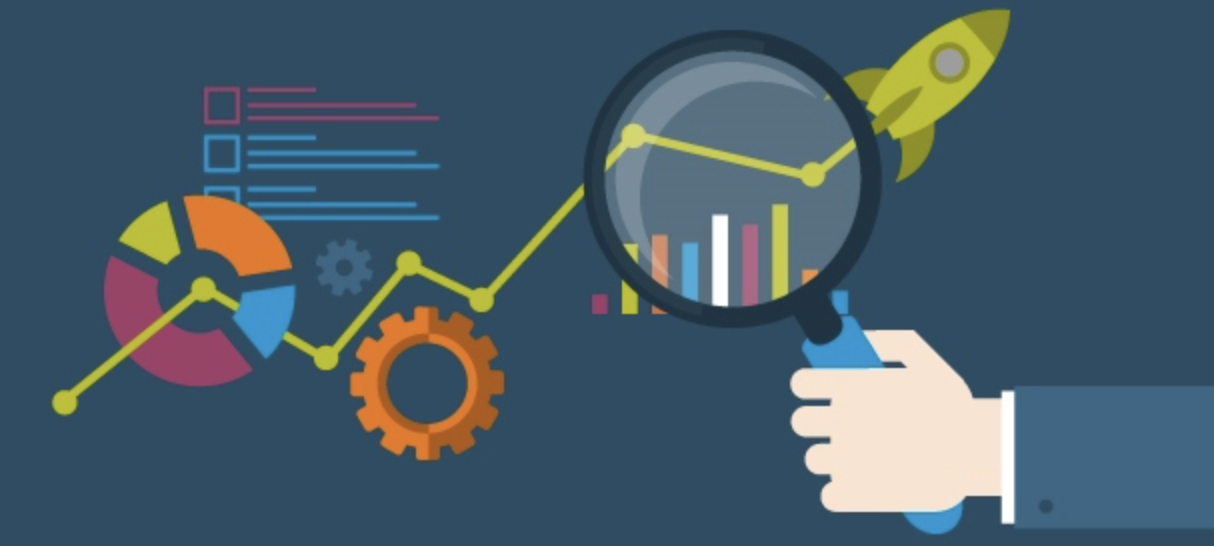 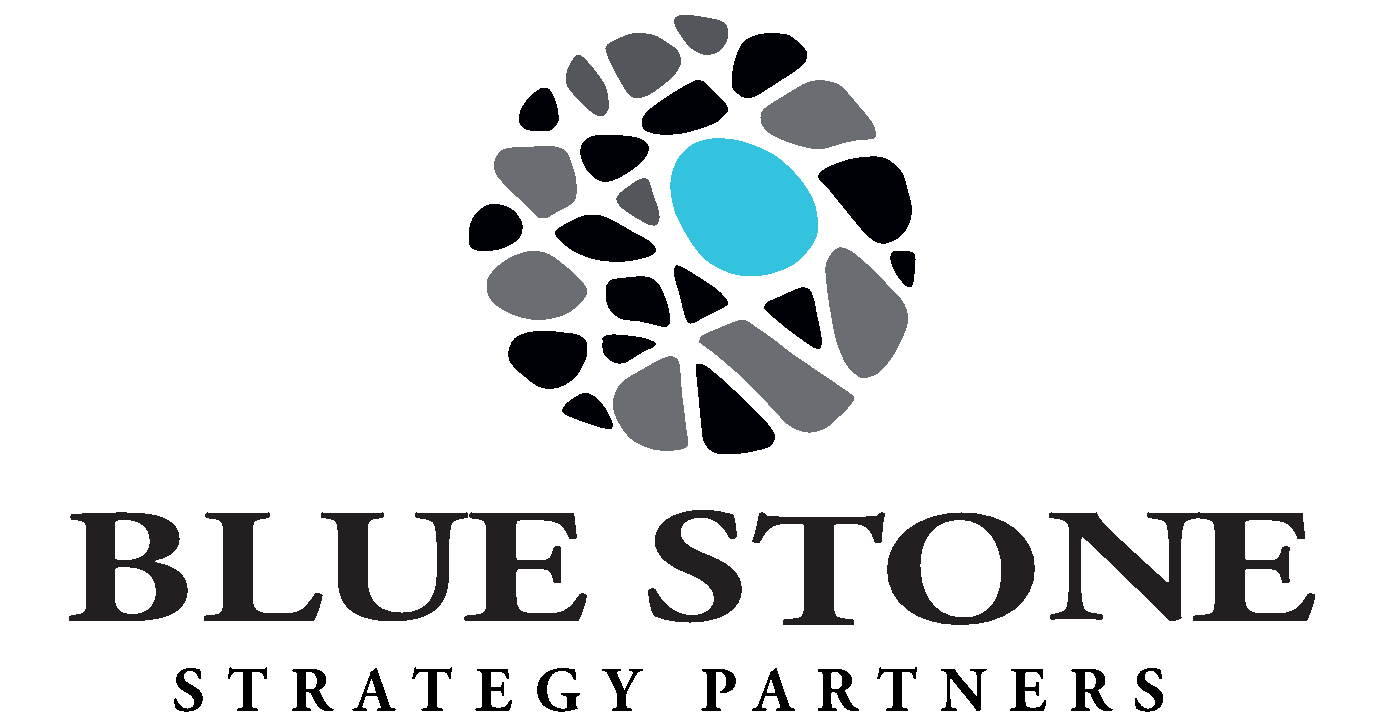 Keeping Your Employees
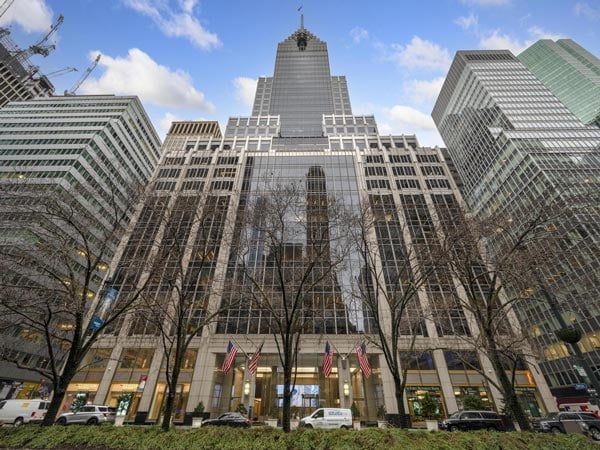 R E T E N T I O N
Aims to keep your existing, qualified employees engaged, satisfied and committed
Reduces turnover costs and loss of institutional knowledge
Addresses employee burnout, conflict, opportunities for advancement, and change management
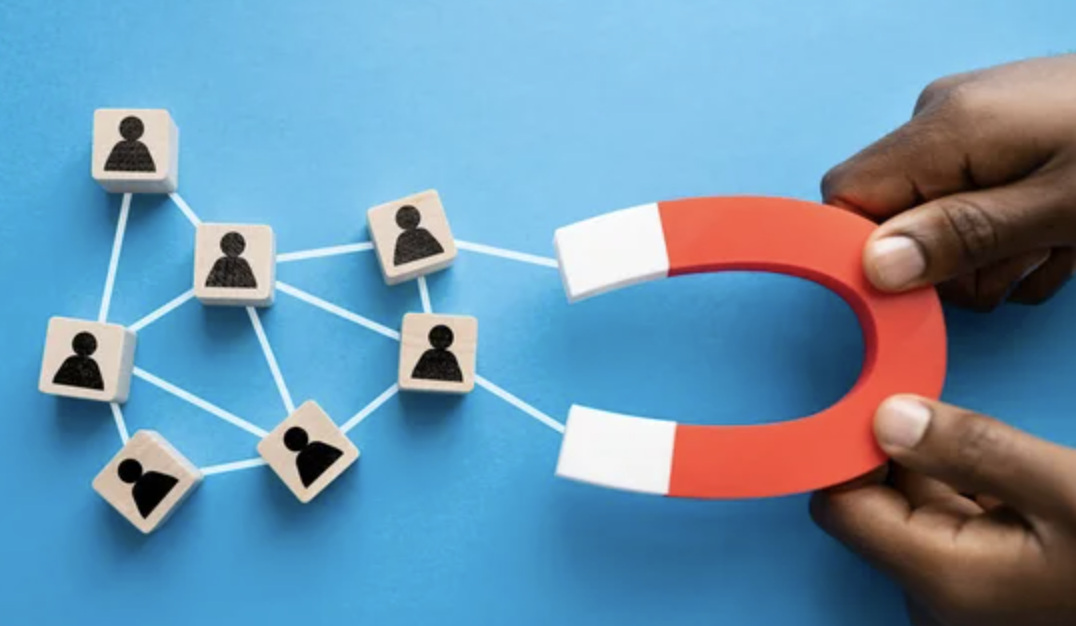 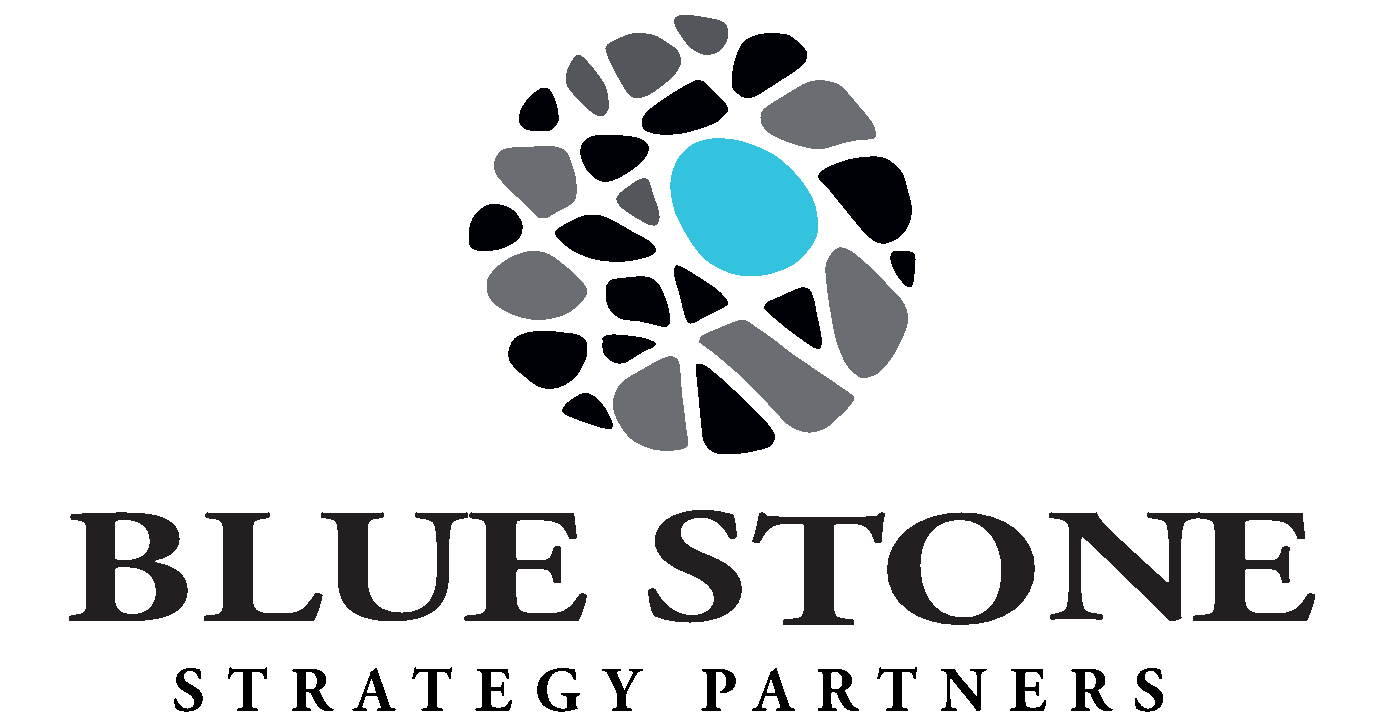 Upward Mobility
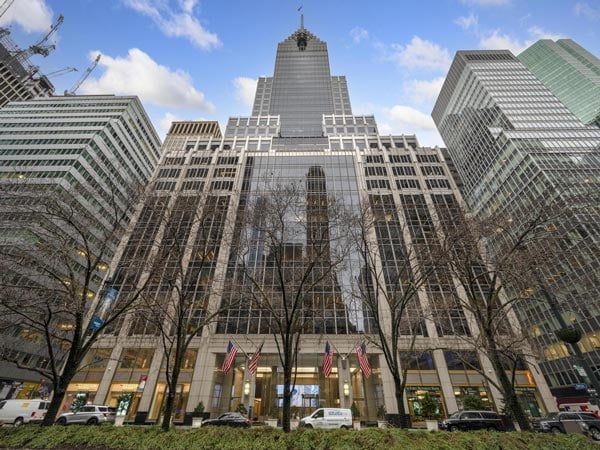 Many long-term employees came back after COVID due to loyalty
Not really performing their job duties at a high level
High turnover in mid-level and director-level management positions
Loss of institutional knowledge
Costly to replace
ARPA and available grants = growth
Do you have the skillsets to support this?
Succession planning is a large part of this equation
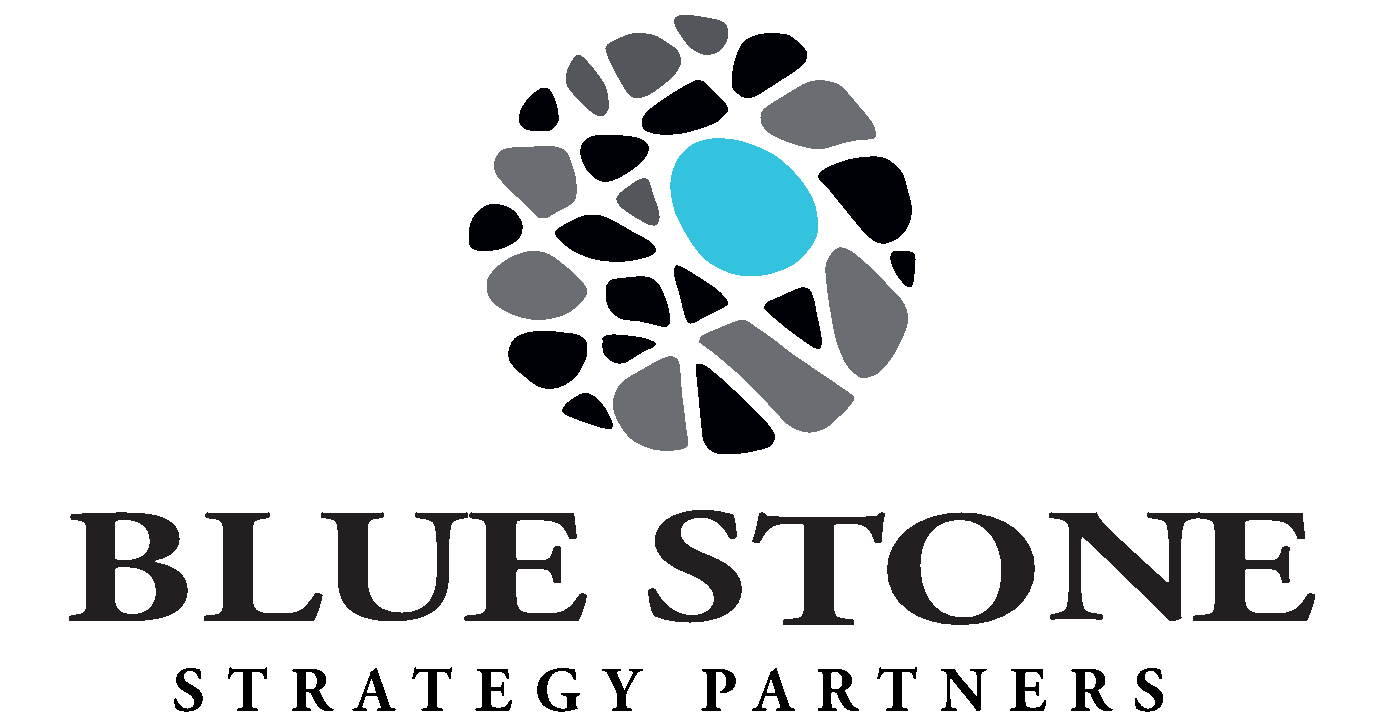 Successful Compensation Study
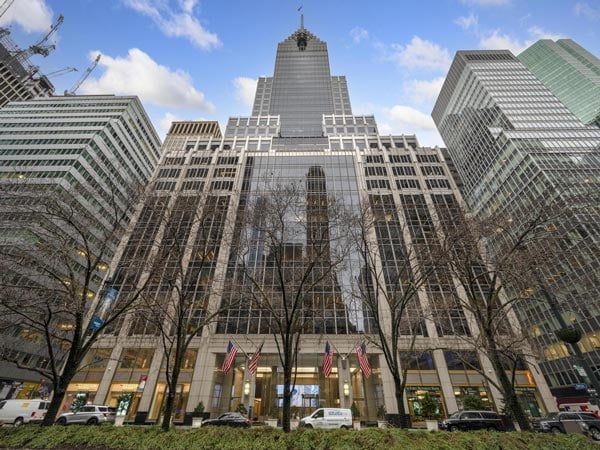 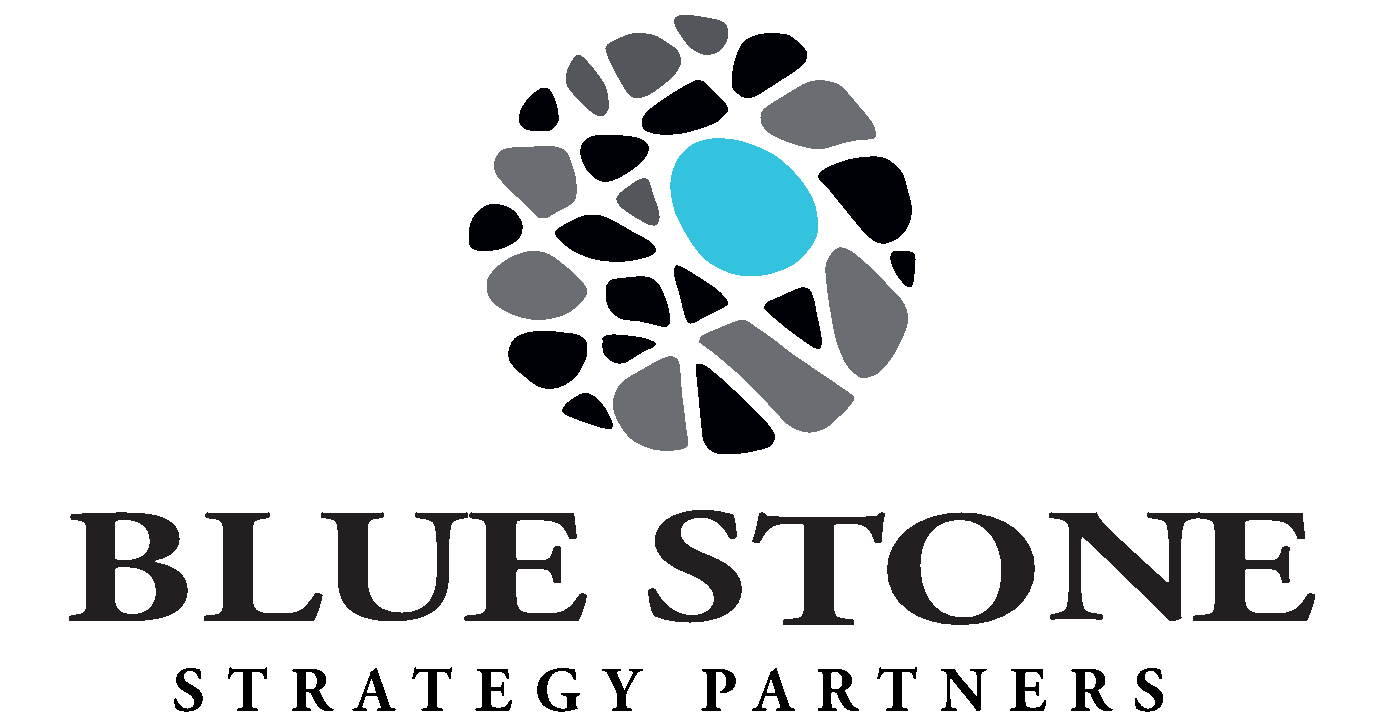 Healthcare & HR
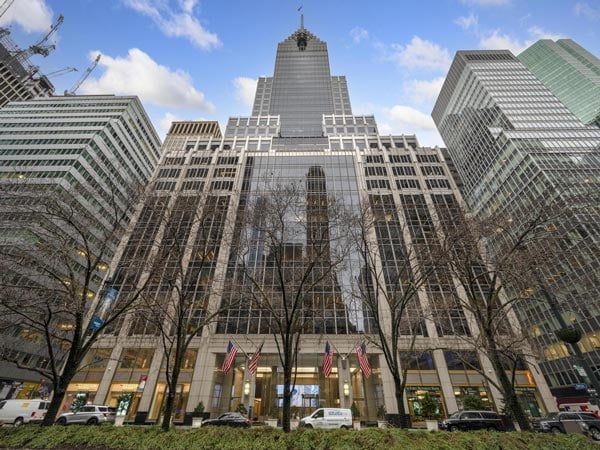 In most Tribal Governments, healthcare positions are included in their structure
This is not a best practice, as healthcare positions are highly technical and not necessarily comparable to government positions
Healthcare can also be a revenue generator, which is different from the government, which relies on grants and funding from enterprises (such as a Casino/Resort)
There is a lot of crossover between Healthcare and HR
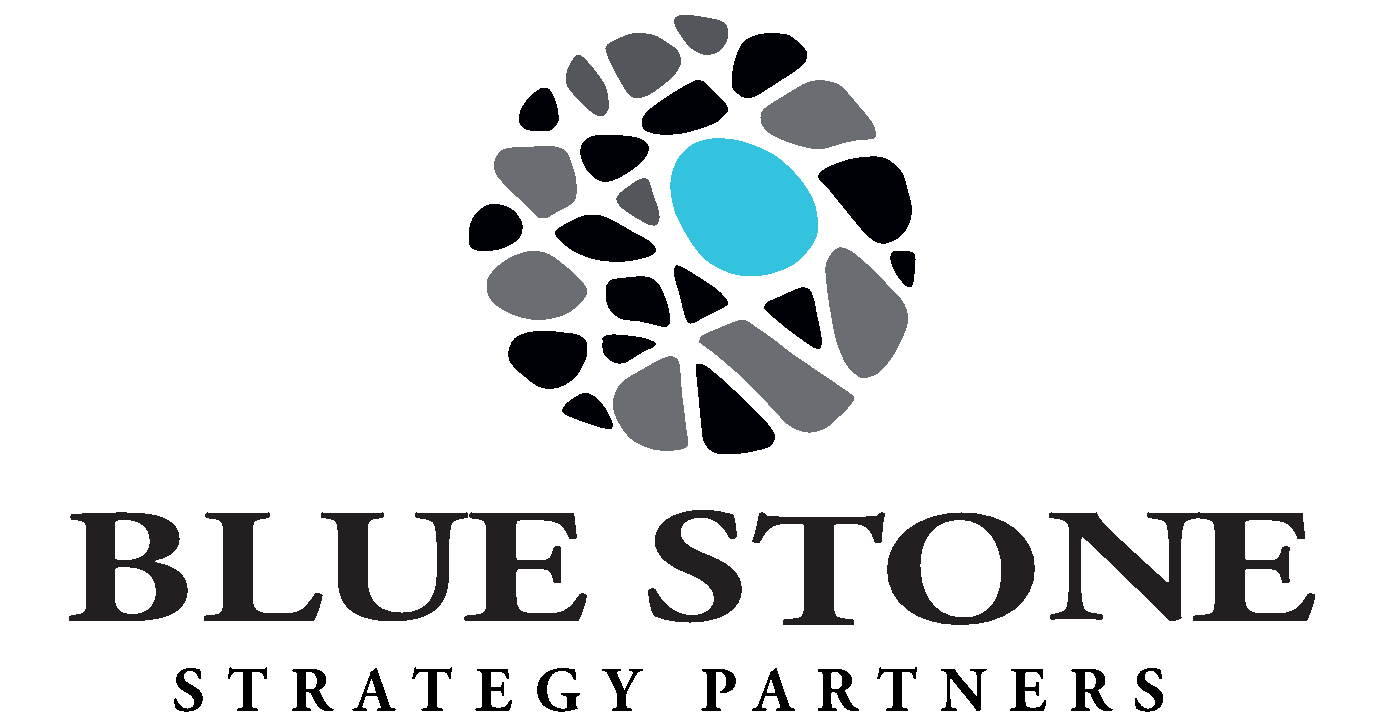 Non-Competitive Comp and Benefits
B
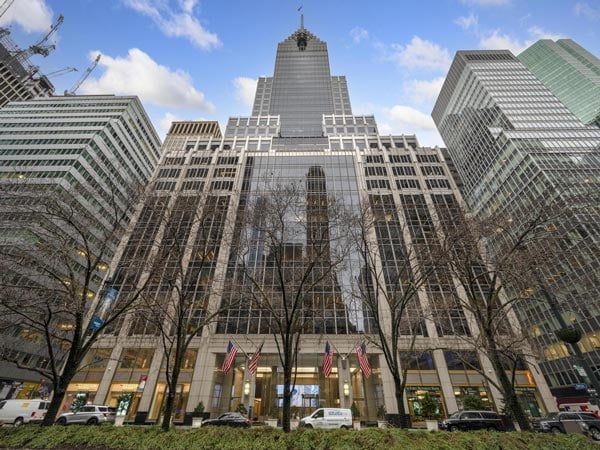 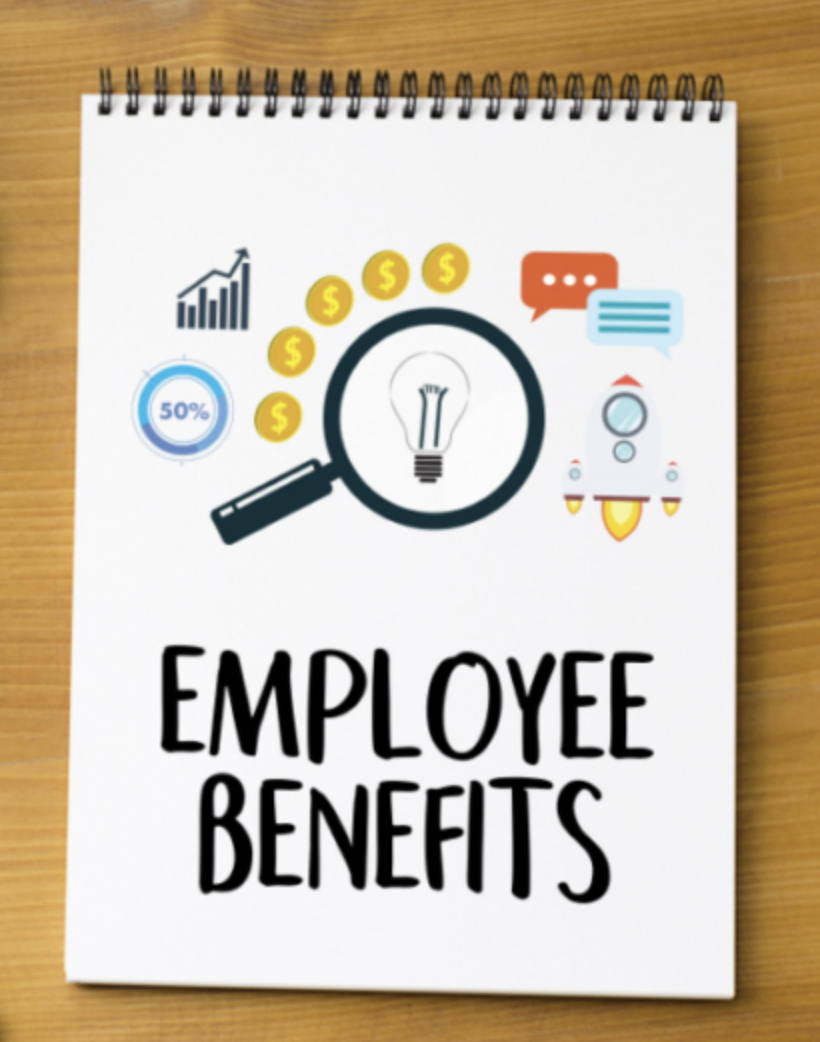 Compensation structure is often outdated
Reclassifications diminish structure
Benefits review
Most Tribes and their enterprises have great benefits but they are not advertised
If not competitive, then a review is needed
Employees don’t always understand the benefits, leading to misperception
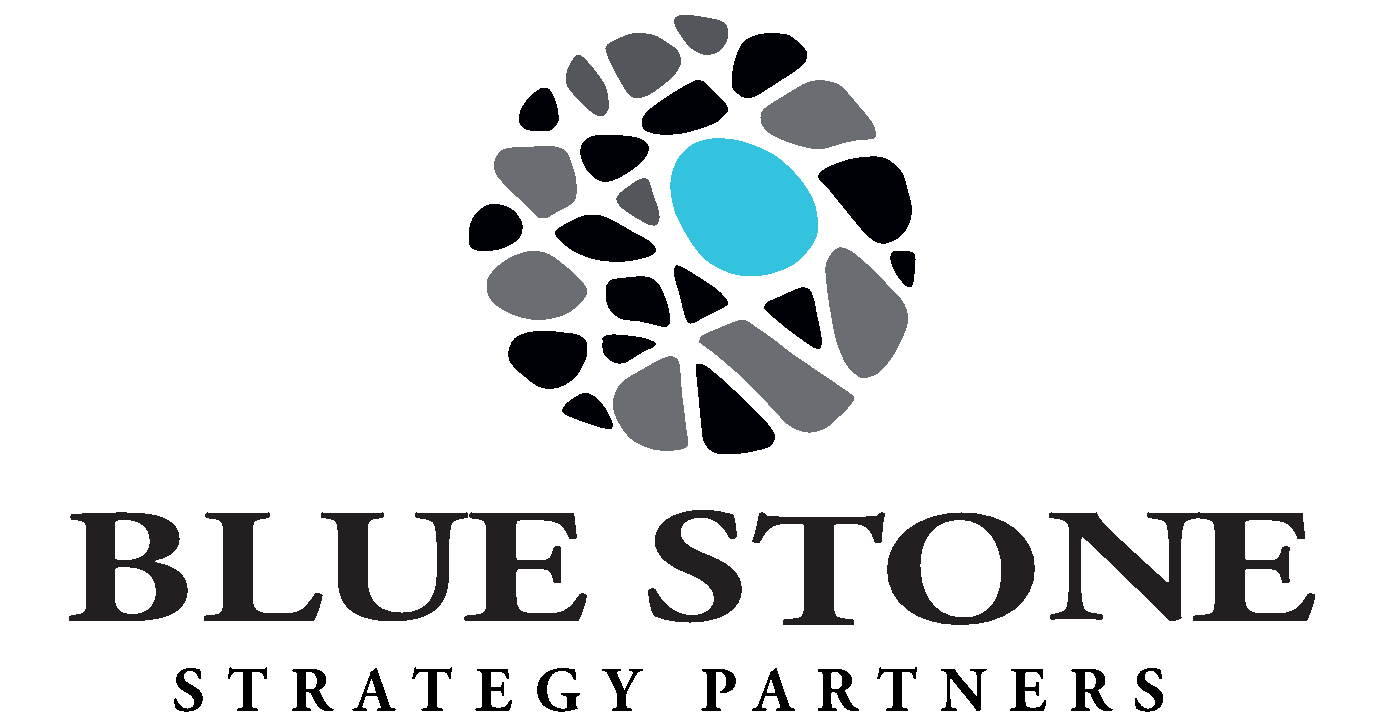 HOT Topic
Impending FLSA increase to the standard salary level for Exempt employees…what is the impact to your Tribe?
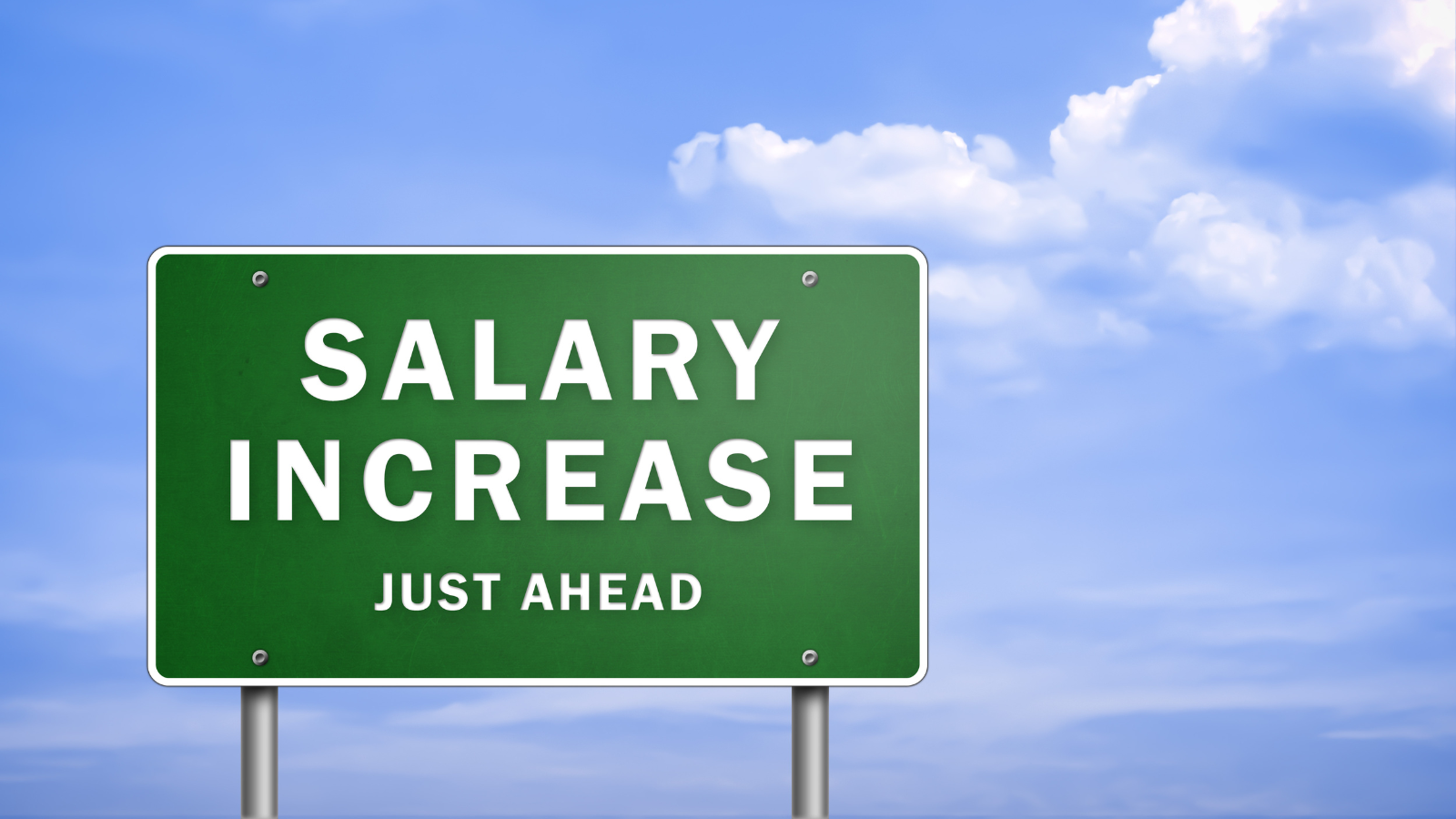 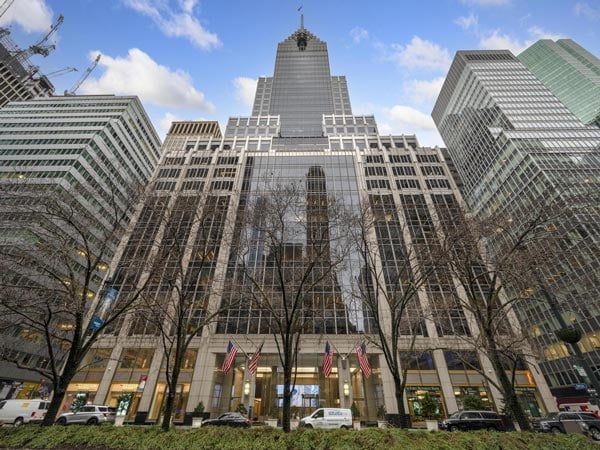 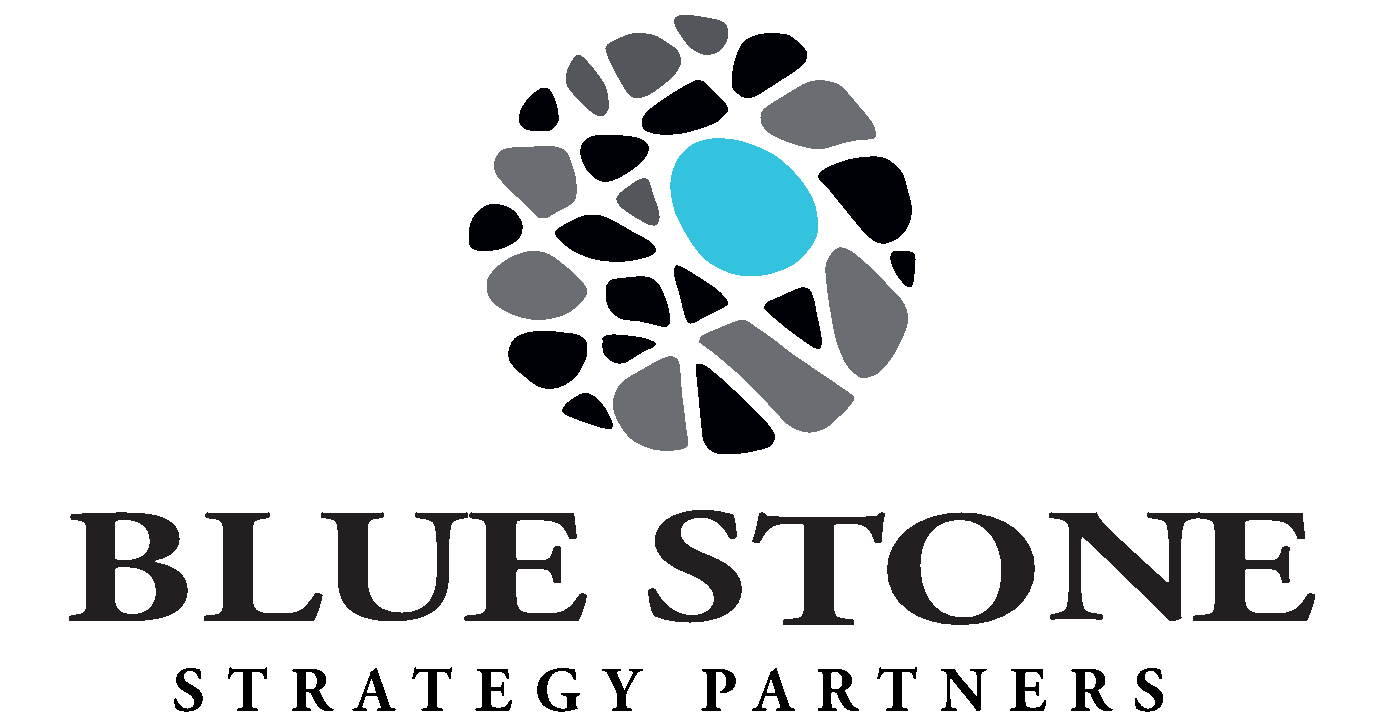 Contact us to get more info
Get in Touch
afinley@bluestonestrategy.com
25431 Cabot Road, Ste 200E, Laguna Hills, CA 92653
505-459-2597
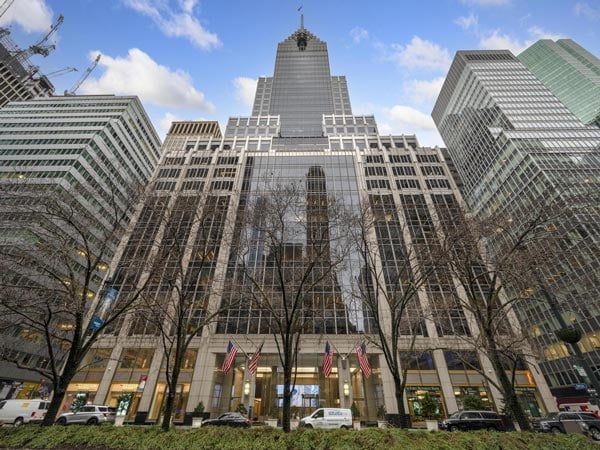 www.bluestonestrategy.com
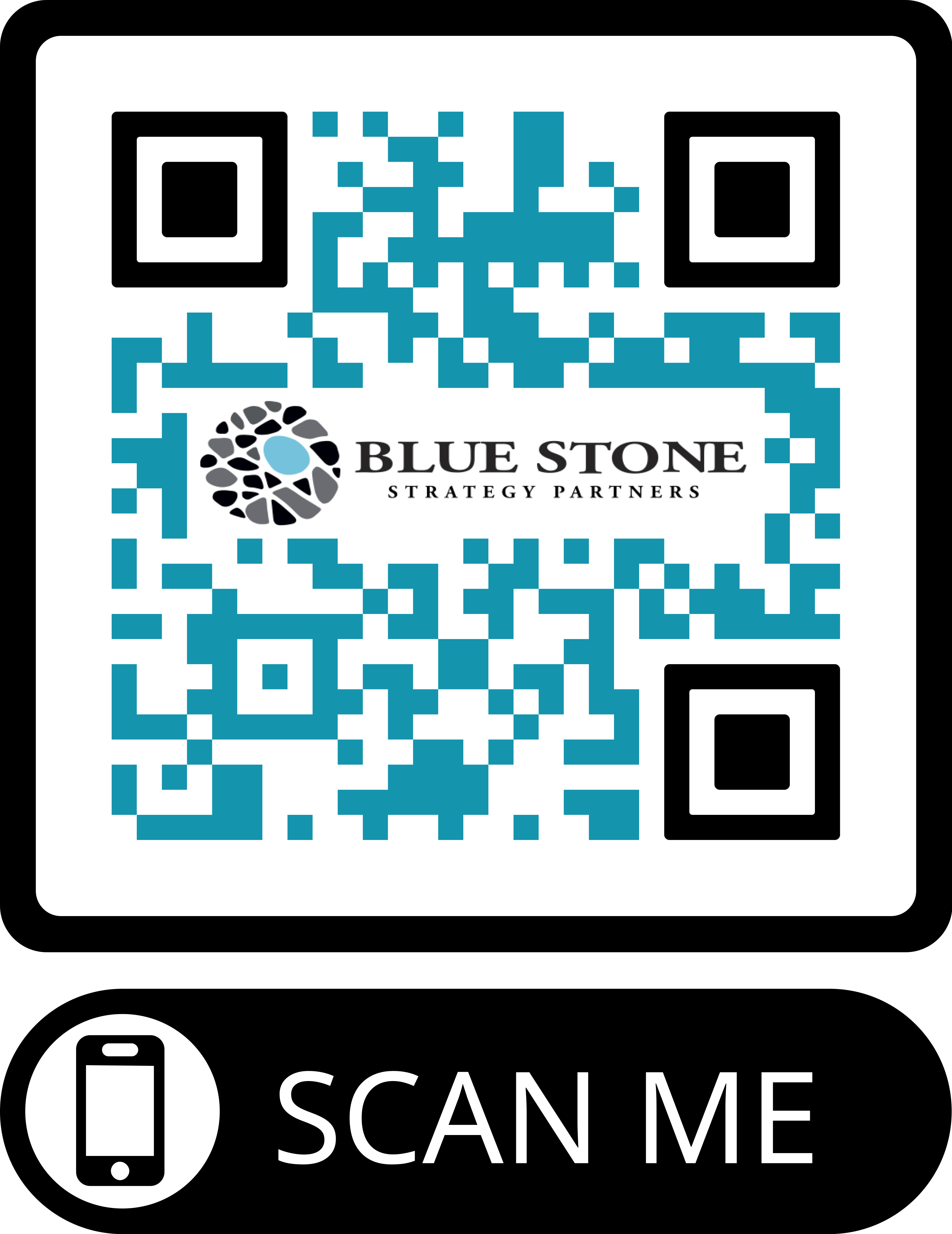 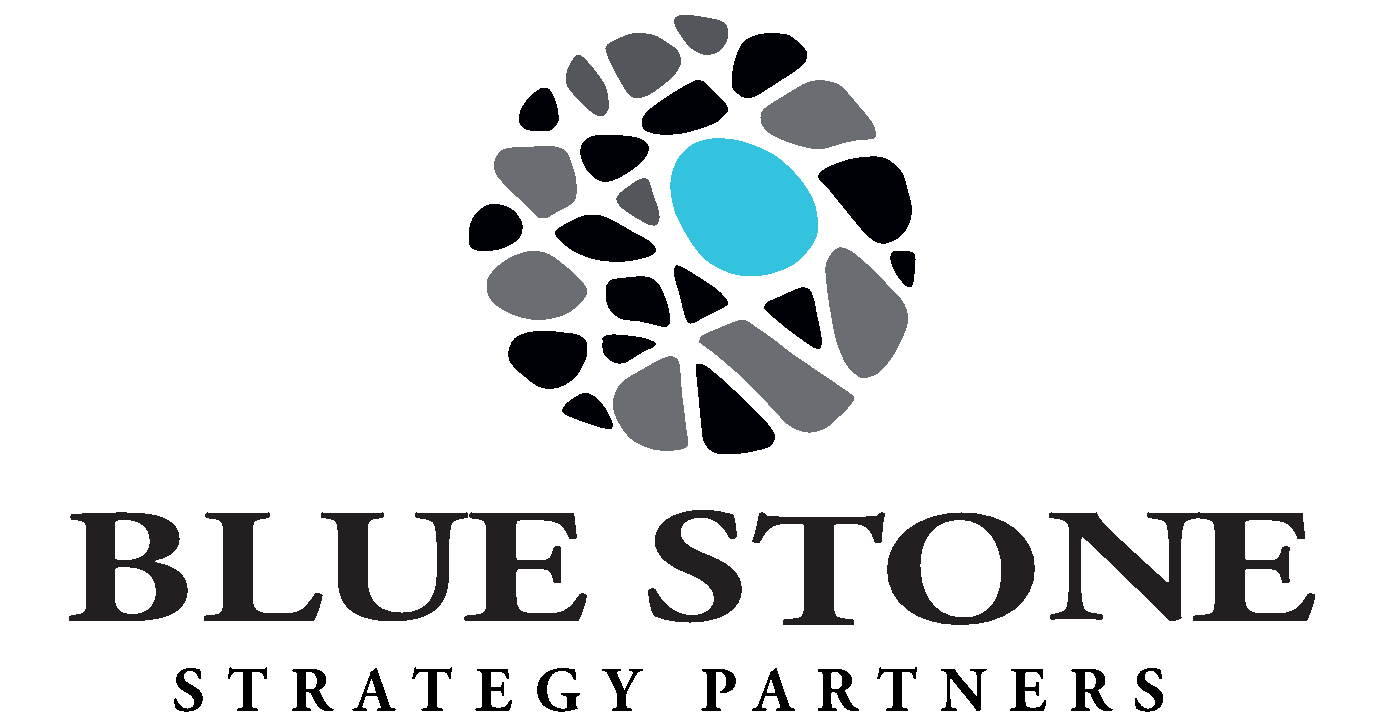